Strategies for Attracting Students to High-Quality CTE Research & Recommendations
https://careertech.org/recruitmentstrategies
Agenda
Key findings from “The Value and Promise of CTE: Results from a National Survey of Parents and Students”
Effective Messaging
Insights & Recommendations
The Value and Promise of CTE: Findings from a National Survey
https://careertech.org/recruitmentstrategies
Research Goals
Research
Key Takeaways
CTE Delivers for Parents and Students
College and Career Success are Both Important Goals for Parents and Students
CTE Has an Awareness Challenge
Prospective Parents and Students are Attracted to the “Real World” Benefits of CTE
CTE Needs Champions and Messengers
CTE Delivers for Parents & Students
How satisfied are you with…? (Very Satisfied)
55% of Current CTE Parents/Students Very Satisfied with overall school experience
(92% satisfied)
27% of Prospective Parents/Students Very Satisfied with overall school experience
(78% satisfied)
Bold = statistical significance between audiences
CTE Delivers for Parents & Students
Parents and students involved in CTE were more satisfied than those not involved in CTE with regards to their:
Overall education experience 
Quality of the classes 
Quality of teachers
Ability to begin preparing for and get a leg up on your career
Opportunities to explore different careers of interest
Opportunities to earn college credit(s)

Opportunities to earn credits towards a certification
Opportunities for internships
Ability to learn real-world skills
Opportunities to make connections and network with employers
Social life opportunities
Opportunities to take elective courses
CTE Delivers
College and Career Success Are Both Important for Parents & Students
70% of Parents & Students strongly agree:finding a career that I/ my child feels passionate about is important
60% of Parents & Students strongly agree: getting a college degree is important
56% of Parents & Students strongly agree: 
it’s important that I/
my child has a job that pays well
“The goal is not just to have a good job but to be happy in what they do.” – MD prospective parent
“High school is something we need to get through to get to college.” – MS prospective student
“I want to make stable living and want to have a good job that pays well.” – OH prospective student
“College” is the Goal for All
CTE Awareness Is Moderate
Just 47% of prospective parents and students have heard of “Career Technical Education” compared to…
68% Vocational Education
54% Career Center
45% Career Education
30% Career Academy
Prospective Parents and Students Attracted to “Real World” Benefits of CTE
86% of prospective parents & students surveyed wish they/their child could get more real world knowledge and skills during high school
Focus groups say “real world” skills is unmet need
“In school we learn certain things but not all the necessities to be responsible adults.”
 –MS focus group prospective student
Educators and Students Are Best Messengers
How much do you trust each for learning more information about CTE?
of prospects want to hear information 
about CTE from their guidance counselor
48%
Educational website (46%); 
Open house at CTE school /program (44%)
High school career fair (40%); 
Brochure/pamphlet mailed (40%)
E-mail school/principal (23%); 
A school assembly (22%); 
Social media (21%)
Effective Messaging
Message Testing
Tested five messages:
Believability (1-3)
Motivating (1-3)
Highlight key words
Force choice of most motivating and least motivating message
Most Effective Message: Preparation for the Real World
CTE gives purpose to learning by emphasizing real-world skills and practical knowledge. 
Students receive hands-on training, mentoring, and internships from employers in their community. They also learn how to develop a resume and interview for a job. 
These additional tools and experiences make school more relevant, and ensure students are ready for the real world.
Real World Message Entices Everyone
Top-ranked message across ALL audiences,  by race, ethnicity, education level, income level and geographic distribution 
All subpopulations selected CTE’s ability to offer students real-world skills as one of the three most important elements of their education.
Language that Works
“Real world skills” and “practical knowledge”
“Hands-on experience” (training)
“Mentoring”
“Internships”
“Explore career options and what you are passionate about”
“Career” and “career-focused”
“Extra advantage for both college and careers”
“Leadership” and “confidence”
Insights & Recommendations
Insights & Recommendations
Emphasize opportunities to explore options, develop interests and get a jump start on both college and a career.

Current families value these, and prospects say these are missing. Showcase real-world skills and hands-on experiences.

Students are more satisfied, more focused, more prepared, more apt to graduate.
Parent and student aspirations for career passion opens the door for a conversation about CTE.

Real-world skills and hands-on experience are a distinct value add.

CTE isn’t a replacement for traditional schooling, but an enhancement.
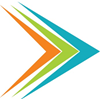 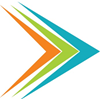 Core Messages – Core Motivators
Real Options for College and Rewarding Careers
CTE 
Delivers…
Real High School Experience with More Value
Real-World Skills
Insights & Recommendations
Be consistent in your messages
Communicate the success of your program through current and past student success stories 
Localize your examples, and make it relevant. Don’t forget the details 
Emphasize that CTE is a pathway towards college and a career 
Share tangible benefits of CTE – networking, internships, college credit, certifications, etc. 
Engage educators, counselors and the business community as your messengers. 
Keep it positive!
Resources
Core Messages that summaries a lot of what we just presented 
Dos and Don’ts which detail how to use the messages and how not to use them 
A fact sheet that you can use as a 1-pager leave behind on the benefits of CTE
Summary of all the messages we tested along with language that worked and didn’t work in each message 
A guide on how State Leaders can use this research 
Coming soon: Advocacy 101, How locals can use this research https://careertech.org/recruitmentstrategies
Thank you!
For additional information, please contact:
kfitzgerald@careertech.org
https://careertech.org/recruitmentstrategies